Izmaiņas 2017.gadā un kopējās lauksaimniecības politikas nākotne
Valsts sekretāra vietniece Rigonda Krieviņa
07/04/17
SATURS
1. Izmaiņas 2017.gadā: 
Tiešajos maksājumos
Lauku attīstības pasākumos

2. KLP nākotne
2
TIEŠO MAKSĀJUMU IZMAIŅAS 2017.GADĀ
3
1. Tiešo maksājumu provizoriskās atbalsta likmes (€/ha)
Mazo lauksaimnieku shēmas ikgadējais atbalsts – 500 eiro par saimniecību
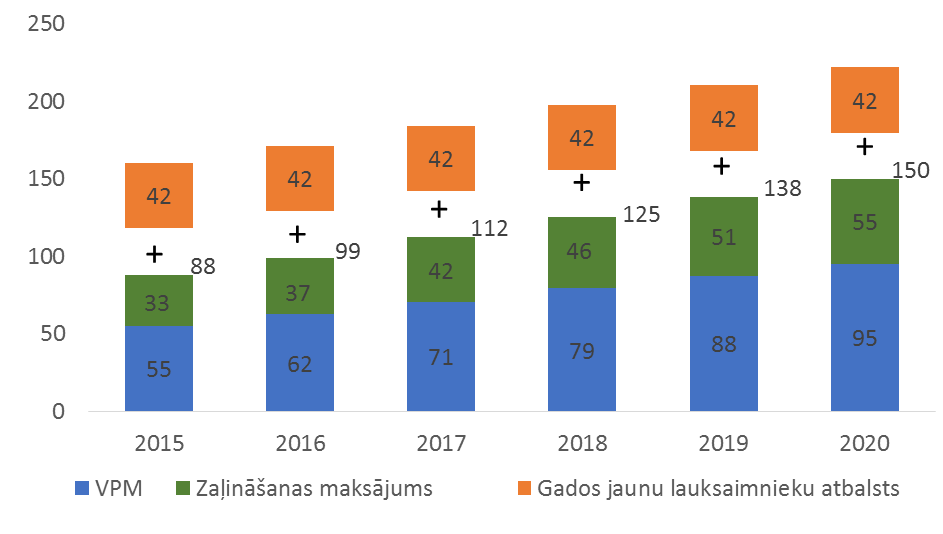 * 2015.un 2016.g. faktiski izmaksātās likmes 
2016. – 2020.g. provizoriski
4
2. Brīvprātīgi saistītā atbalsta likmes EUR/vienība
5
* 2015.un 2016.g. faktiski izmaksātās likmes, 2016. – 2020. provizoriskās atbalsta likmes
3. Tiešmaksājumu izmaiņas – vienotais iesniegums
Vienotais iesniegums elektroniski iesniedzams LAD EPS, izņemot objektīvu apstākļu gadījumus;
Vienotajā iesniegumā deklarē kultūraugu, kurš aug vai iesēts laukā līdz 25.jūnijam un dominē līdz 31.augustam, pārsniedzot 60% no laukā augošajiem augiem, tostarp nezālēm;
Ilggadīgo zālāju statuss platībām tiks noteikts automātiski sistēmā, ja zālājs laukā būs deklarēts 5 gadus pēc kārtas;
6
4. Tiešmaksājumu izmaiņas – brīvprātīgi saistītais atbalsts
+ dilles un salāti + vasaras ripsis + auzeņairene;
par sertificētām sēklām piešķirs atbalstu tikai tiem lauksaimniekiem, kuri būs izpildījuši noteiktu ražības minimuma prasību.
7
5. Tiešmaksājumu izmaiņas – jaunais lauksaimnieks
Maksājumu tiesīgi saņemt - pirmā dibinātā saimniecība un saimniecība, kas pārņem 1.dibināto saimniecību vai izveidojusies mainot 1.dibinātās saimniecības juridisko formu;

Juridiska persona atbalstu var saņemt ne ilgāk kā līdz gadam, pēc kura to vairs nekontrolē neviens jaunais lauksaimnieks, kas kontrolēja juridisko personu pirmajā atbalsta saņemšanas gadā;

Lauksaimnieks reāli un ilgstoši kontrolē kapitālsabiedrības vai individuālā (ģimenes) uzņēmuma vai zemnieku saimniecības lēmumus, ja jaunajam lauksaimniekam ir vairāk nekā 50% kapitāldaļas vai attiecībā uz Z/S – jaunajam/iem lauksaimniekam/iem jābūt vienīgajam/iem īpašniekiem.
8
6. Tiešmaksājumu izmaiņas – jaunais lauksaimnieks – juridiskās personas:
Vienpersoniska kontrole:
Vienam vai vairākiem jaunajiem pieder vairāk nekā 50% kapitāldaļu;
Viens vai vairāki jaunie l/ki būs vienīgie ZS īpašnieki;
2015. un 2016.g. jaunie lauksaimnieki – saņems maksājumu pēc iepriekšējās kārtības;
Tiesīgs turpināt saņemt 
maksājumu, ja sekojoša
nepārtrauktība:

Jauno lauksaimnieku nepārtrauktība:
Juridiska persona atbalstu var saņemt ne ilgāk kā līdz gadam, pēc kura to vairs nekontrolē neviens jaunais lauksaimnieks, kas kontrolēja juridisko personu pirmajā atbalsta saņemšanas gadā;
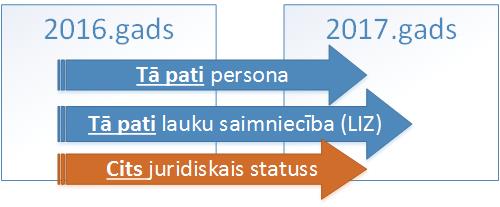 9
7. Zaļināšanas maksājums - atgādinājumam
10
8. Izmaiņas ekoloģiski nozīmīgajās platībās
11
9. «Zaļināšanas» novērtējums
2016. gadā EK publicēja  “Zaļināšanas pārskatu pēc pirmā piemērošanas gada”, ar mērķi novērtēt zaļināšanas pasākumu ieviešanu.

Ņemot vērā gan šī pārskata rezultātus, gan dalībvalstu iebildumus un ieteikumus, ir sagatavoti un virzīti vairāki grozījumi EK deleģētā regulā Nr. 639/2001
12
10. Izmaiņas ekoloģiski nozīmīgajās platībās
13
"Zaļināšanas" novērtējums
EK 2017. gada 29. martā publicēja novērtējuma ziņojumu par ekoloģiskās nozīmes platību (ENP) īstenošanu:
2016. gadā, salīdzinot ar 2015. gadu, DV veiktās izvēles ENP ziņā nav būtiski mainījušās;
Kopā pieteiktās ENP platības gandrīz divkārši pārsniedz noteikto minimumu – 5% no aramzemes saimniecības līmenī, pārsvarā pateicoties produktīvajām, potenciāli produktīvajām ENP – papuvēm, slāpekli piesaistošajām kultūrām, starpkultūrām.
ainavu elementi ir visefektīvākie gan biodaudzveidības, gan ekosistēmu pakalpojumu nodrošināšanai. 
nav nepieciešams palielināt ENP procentuālo daļu no 5% uz 7%.
14
LAP IZMAIŅAS 2017. GADĀ
15
M04 pasākums Ieguldījumi materiālajos aktīvos
Pasākums «Ieguldījumi materiālajos aktīvos»4.1. Atbalsts ieguldījumiem lauku saimniecībāuz  30.01.2017.
Kopējais finansējuma apjoms visā plānošanas periodā – 328 737 603 EUR;

Apgūtais finansējums – 57 637 225 EUR;

Vērtēšanā un īstenošanā esošajiem projektiem pieteiktais finansējums – 
97 543 523 EUR;

Finansējuma atlikums – 173 556 855 EUR
16
M04 pasākums Ieguldījumi materiālajos aktīvos
Pieprasītākās nozares pa kārtām
M04 pasākums Ieguldījumi materiālajos aktīvos
Pieprasītākās nozares pa kārtām
Latvijas Lauku attīstības programma 2014.-2020.gadam
M04 pasākums Ieguldījumi materiālajos aktīvos
Atbalsts ieguldījumiem lauku saimniecībās
Latvijas Lauku attīstības programma 2014.-2020.gadamM16 pasākumsSADARBĪBA
20
Sadarbība
Pasākuma mērķis - 
Veicināt sadarbību starp lauksaimniecībā, mežsaimniecībā un lauksaimniecības produktu (izņemot zivsaimniecības produktu) pārstrādes nozarē iesaistītajiem konkrētu mērķu sasniegšanai, izstrādājot jaunus produktus, procesus, tehnoloģijas un metodes šajās nozarēs.
Inovatīvs risinājums nozares līmenī
16.1.
Jauns produkts, metode, process vai tehnoloģija vismaz uzņēmuma līmenī
16.2.
16.3.
Maziem ekonomikas dalībniekiem lauku tūrisma nozarē
21
Kādas prioritātes tiek virzītas?
Ekonomiski dzīvotspējīgu lauksaimniecības un mežsaimniecības ražošanas sistēmu attīstība ievērojot ilgtspējas principus;
Lauksaimniecības un mežsaimniecības resursu saglabāšana un efektivitāte (piemēram, samazinot siltumnīcefekta gāzu emisijas (SEG), palielinot energoefektivitāti, precīzo tehnoloģiju, bezatlikuma tehnoloģiju ieviešana, samazinot mēslošanas līdzekļu un pesticīdu lietošanu, veicinot oglekļa uzglabāšanu un CO2 piesaisti); 
Pilna cikla ražošanas nodrošināšana, sākot ar primāro lauksaimniecības produktu ražotāju līdz gatavās produkcijas pārstrādātājam, sadarbības ietvaros rodot kompleksu, ilgtspējīgu risinājumu, kas skar gan primāro ražotāju, gan pārstrādātāju;
Lauksaimniecības produkcijas pievienotās vērtības radīšana vietējai izejvielai; 
Ekonomisko rādītāju uzlabošana lauku saimniecībās vai lauksaimniecības produktu pārstrādes uzņēmumos, privāto mežu apsaimniekošanā, ievērojot ilgtspējības principus;
Pārtikas īso piegāžu ķēžu stiprināšana, veicinot sadarbību starp vietējiem ražotājiem, kā rezultātā tiek samazināts attālums starp ražotāju un patērētāju, starpnieku skaits, tiek veicināta tiešā iegāde no pārtikas ražotāja.
22
M16 Atbalsta apjoms un intensitāte
23
Plānotās Latvijas Lauku attīstības programmas 2014.-2020.gadam pasākumu kārtas2017.gadā
Bioloģiskā lauksaimniecība no 2017.gada
jaunas saistības sākot ar 2017.gadu netiek uzņemtas, izņemot dārzeņu, kartupeļu un ilggadīgo stādījumu platībām; 
esošās atbalsta maksājumu likmes, izņemot garšaugiem (mehanizēti novācamiem) laukaugu likme no 399 EUR/ha uz 117 EUR/ha;
Ierobežojumi - papuves tikai 25%, savvaļas tējas - 50ha;
maksājums ir par 5 gadu saistībām bez pagarināšanas iespējas;
ieņēmumu nosacījums – 200 EUR/ha pēc pēdējā noslēgtā gada, vai ja nepieciešams ievērtējot arī 2016.gadu; 
Par ieņēmumu nosacījuma neizpildi – Pirmo reizi – Brīdinājums, otro reizi – sankcija 10%, ja atkārtoti - līdz 25%.
KLP NĀKOTNE
26
KLP mērķi un izaicinājumi
LV prioritātes
2021-2027
KLP MĒRĶI
(Romas Līgums)
KLP MĒRĶI
2014 – 2020.gadam
Celt lauksaimniecības ražīgumu
Dzīvotspējīga pārtikas ražošana
Vienlīdzīgu konkurences apstākļu nodrošināšana
KLP vienkāršošana
Panākt pietiekami augstu dzīves līmeni lauku iedzīvotājiem;
Apkārtējās vides saglabāšana un dabas resursu ilgtspējīga apsaimniekošana
Ražotāja pozīcijas stiprināšana pārtikas ķēdē
Stabilizēt tirgus
Valsts specifika ( lielums, ģeogrāfiskais novietojums)
Teritoriālais līdzsvars
Nodrošināt piedāvāto produktu pieejamību tirgū
Ņemt vērā maza mēroga ekonomikas
Lauksaimniecības risku mazināšana (cenu svārstības, klimats, slimības..)
Panākt, ka patērētāji piedāvātos produktus saņem par samērīgām cenām
Saskanīgums arī ar citām nozaru
27
Vidējais TM atbalsta līmenis 2016. un 2020. (uz 2014. g. TM apstiprinātājiem hektāriem)
2020.gadā 66 % no ES vidējā
28
Provizoriskais laika grafiks
2017.gada sākumā sabiedriskā apspriešana 
Par KLP nākotni pēc 2020.gada un jaunajiem izaicinājumiem;

2017.gada beigās KLP vidusposma pārskatīšana
Plānots KLP izvērtējums ar iespējamiem piedāvātiem nākotnes politikas scenārijiem;

Vēlākais līdz 2018.gada 1.janvārim EK priekšlikumi:
par ES daudzgadu finanšu shēmu;
tiesību akti par jauno KLP pēc 2020.gadu
29
SABIEDRISKĀ APSPRIEŠANA: LIMBAŽI UN PREIĻI
1. Kādi ir ES lauksaimniecības un lauku apvidu lielākie izaicinājumi?
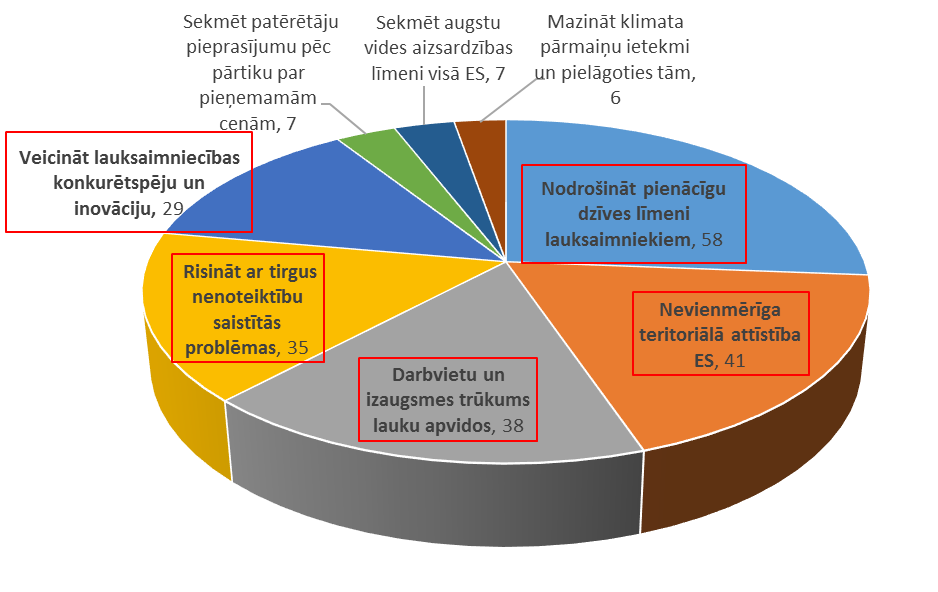 30
SABIEDRISKĀ APSPRIEŠANA: LIMBAŽI, PREIĻI
2. Kuri no patlaban spēkā esošajiem KLP politikas instrumentiem ir vispiemērotākie, lai risinātu iepriekš uzskaitītos izaicinājumus?
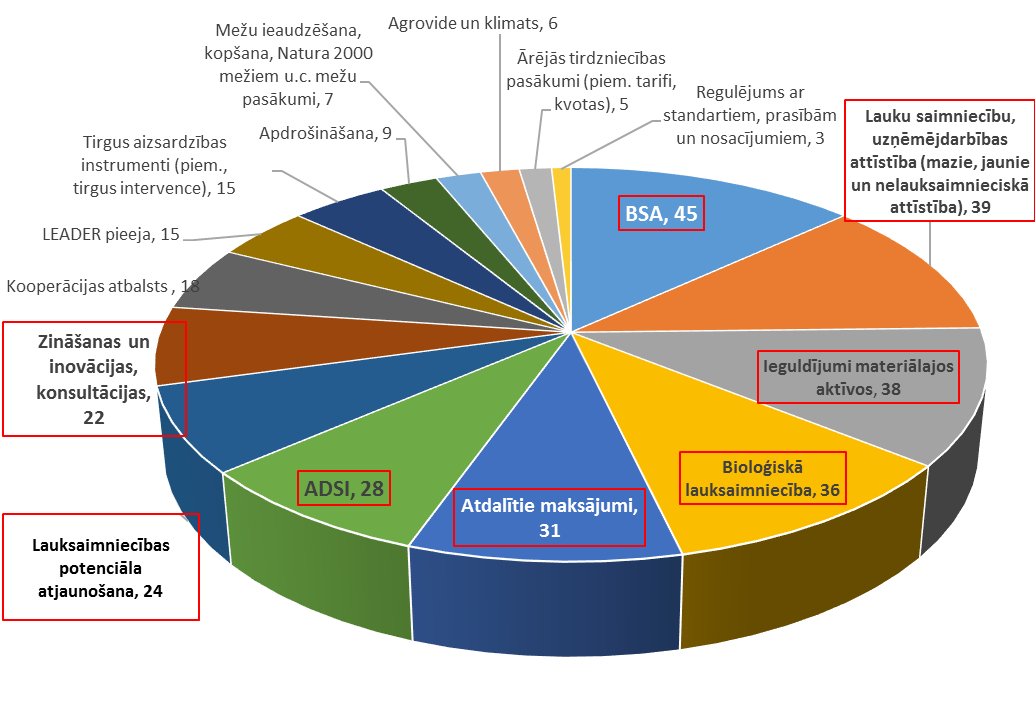 31
SABIEDRISKĀ APSPRIEŠANA: LIMBAŽI, PREIĻI
3. Kādās jomās KLP būtu jāuzlabo ieguldījums lauku apvidos?
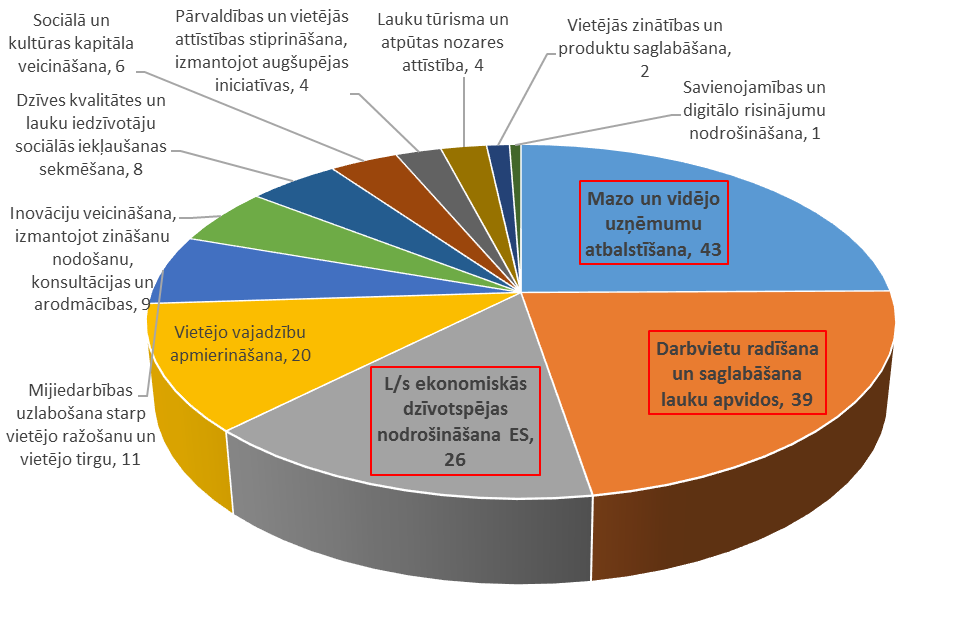 32
SABIEDRISKĀ APSPRIEŠANA: ANKETĒŠANA
4. Kādi ir svarīgākie izaicinājumi vides jomā, kas jārisina lauksaimniecībā?
LIMBAŽI
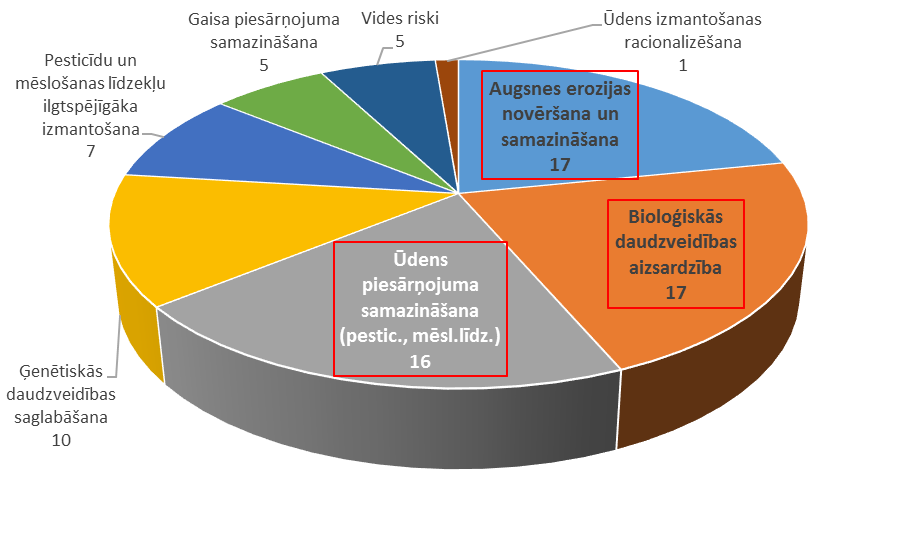 PREIĻI
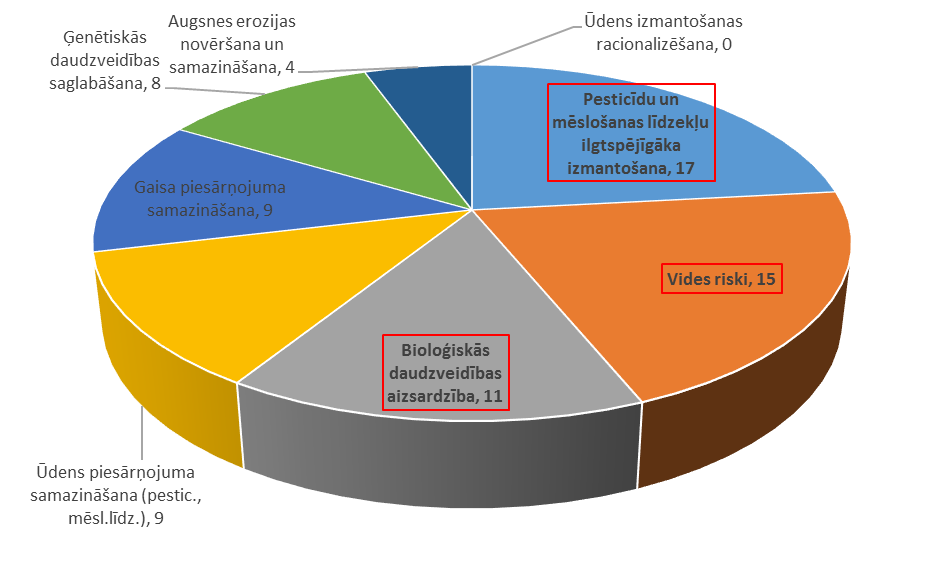 33
Paldies par uzmanību!
34